Our green actions in the 
Lycée Alain
from the MDL and the CVL (but more the MDL) to make our highschool greener and to reduce its footprint
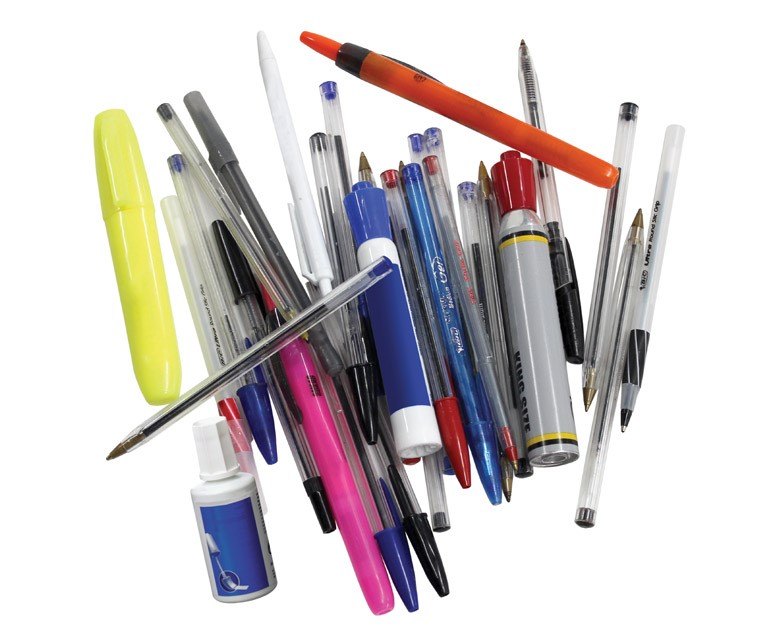 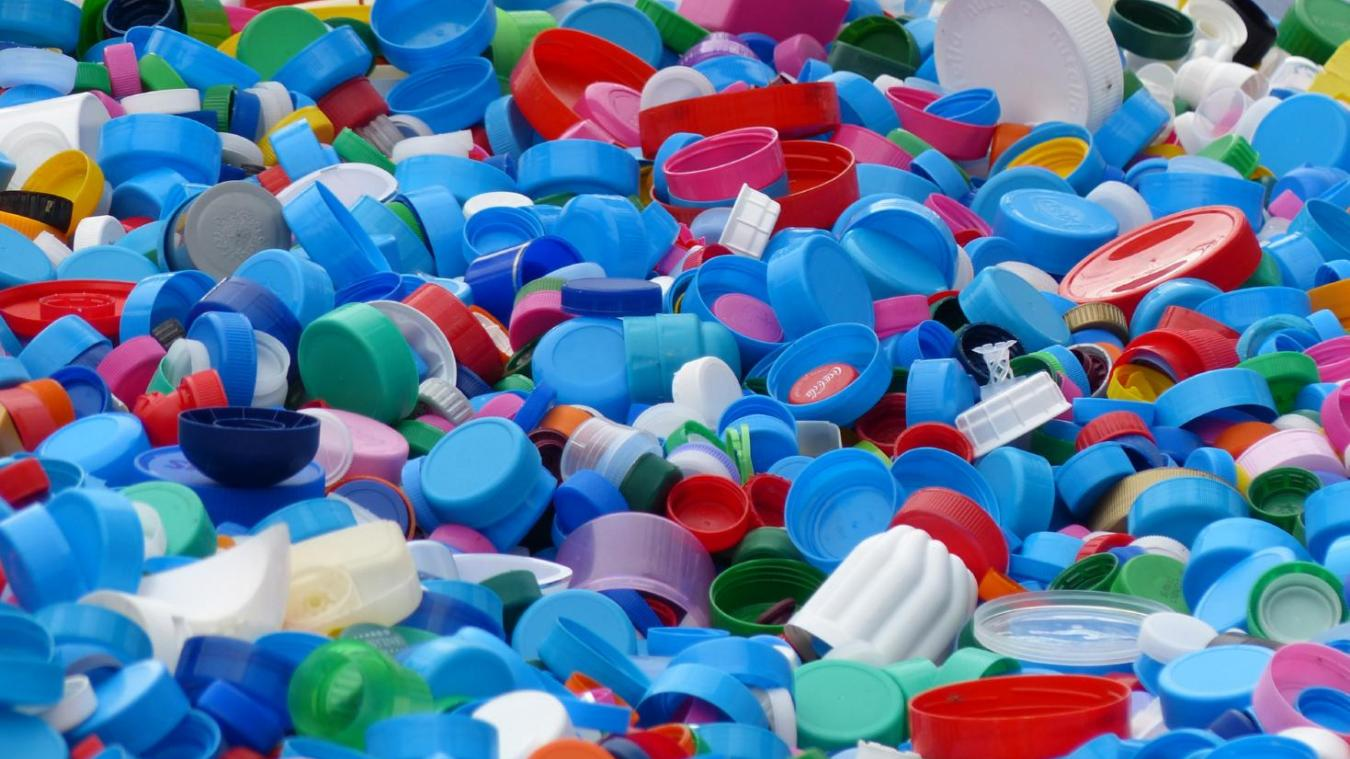 Recycling
paper
caps
pens
printer cartridges
small plastic materials
the cardboard used for the canteen is crushed
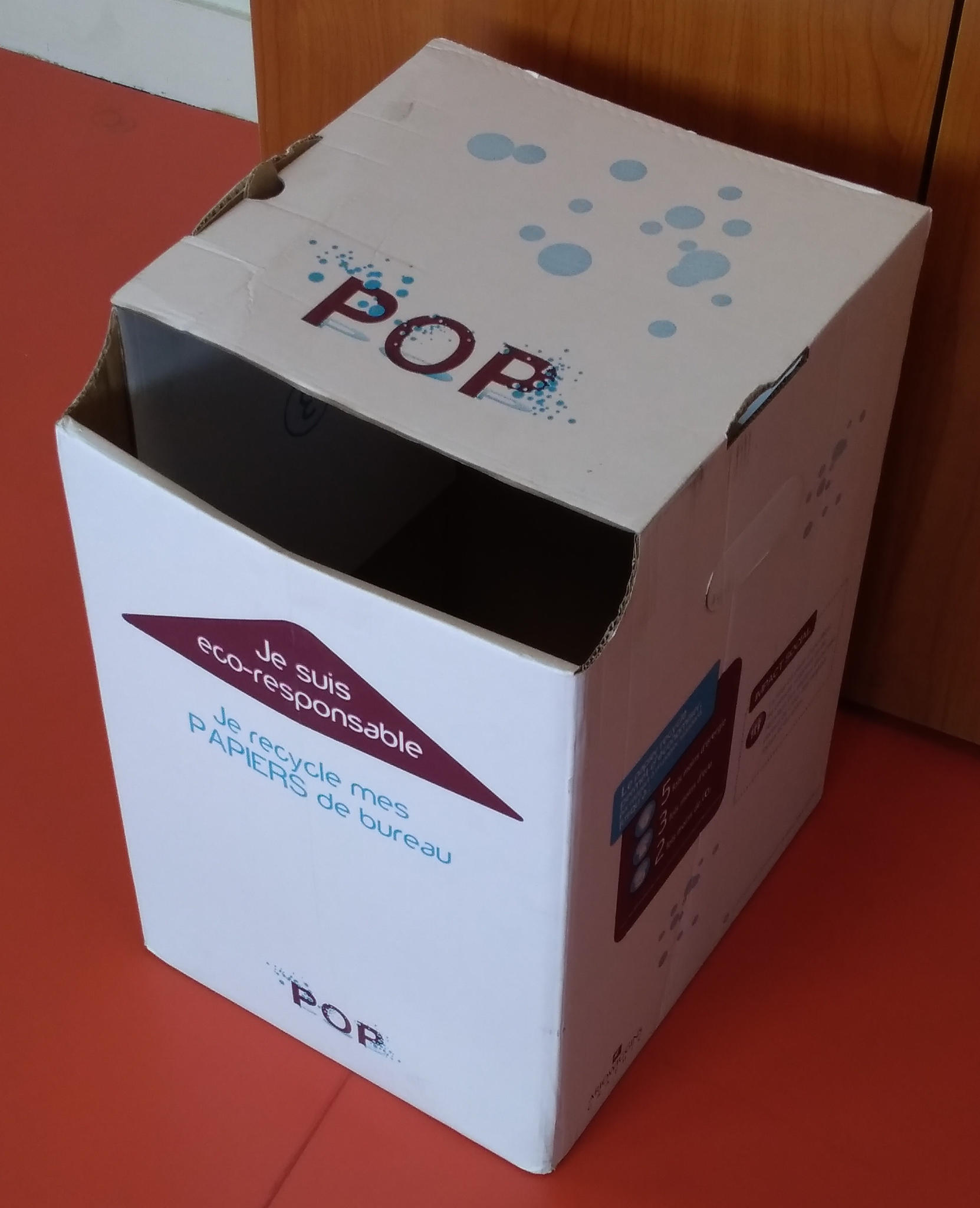 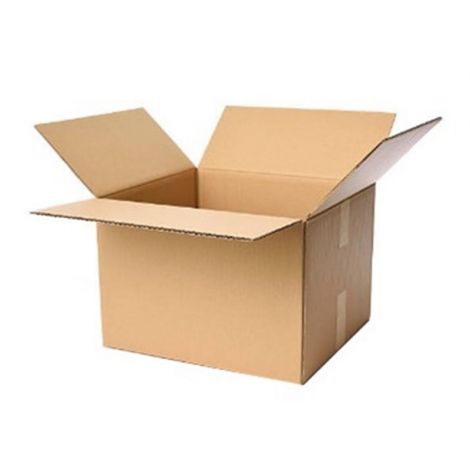 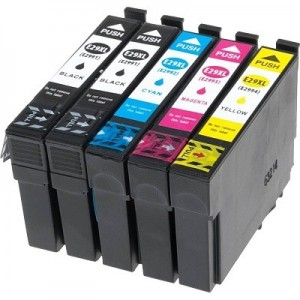 A big step in our highschool : reducing our use of plastic
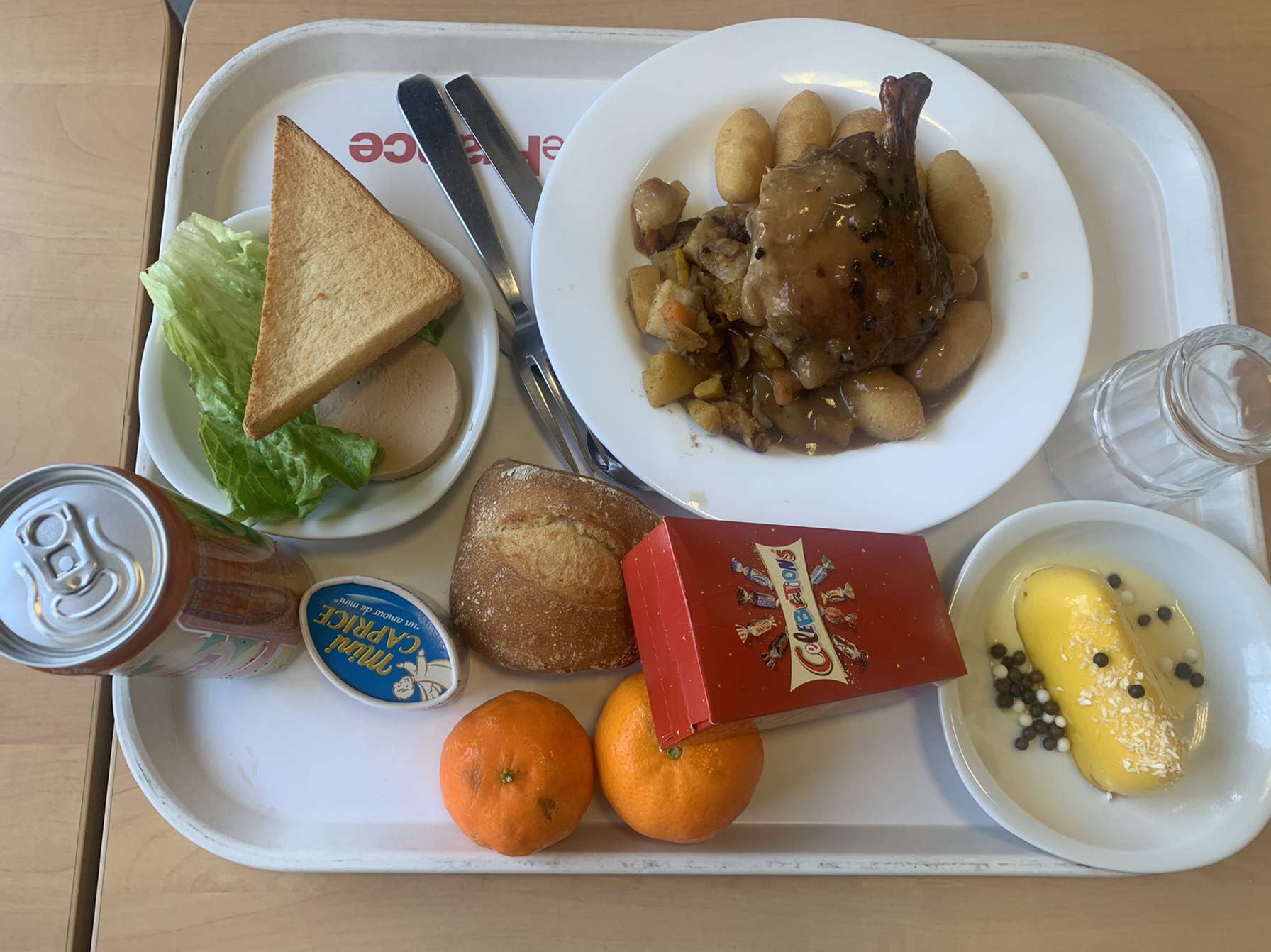 Remove plastic from our school canteen →  no more plastic plates and cutlery
more environmentally friendly
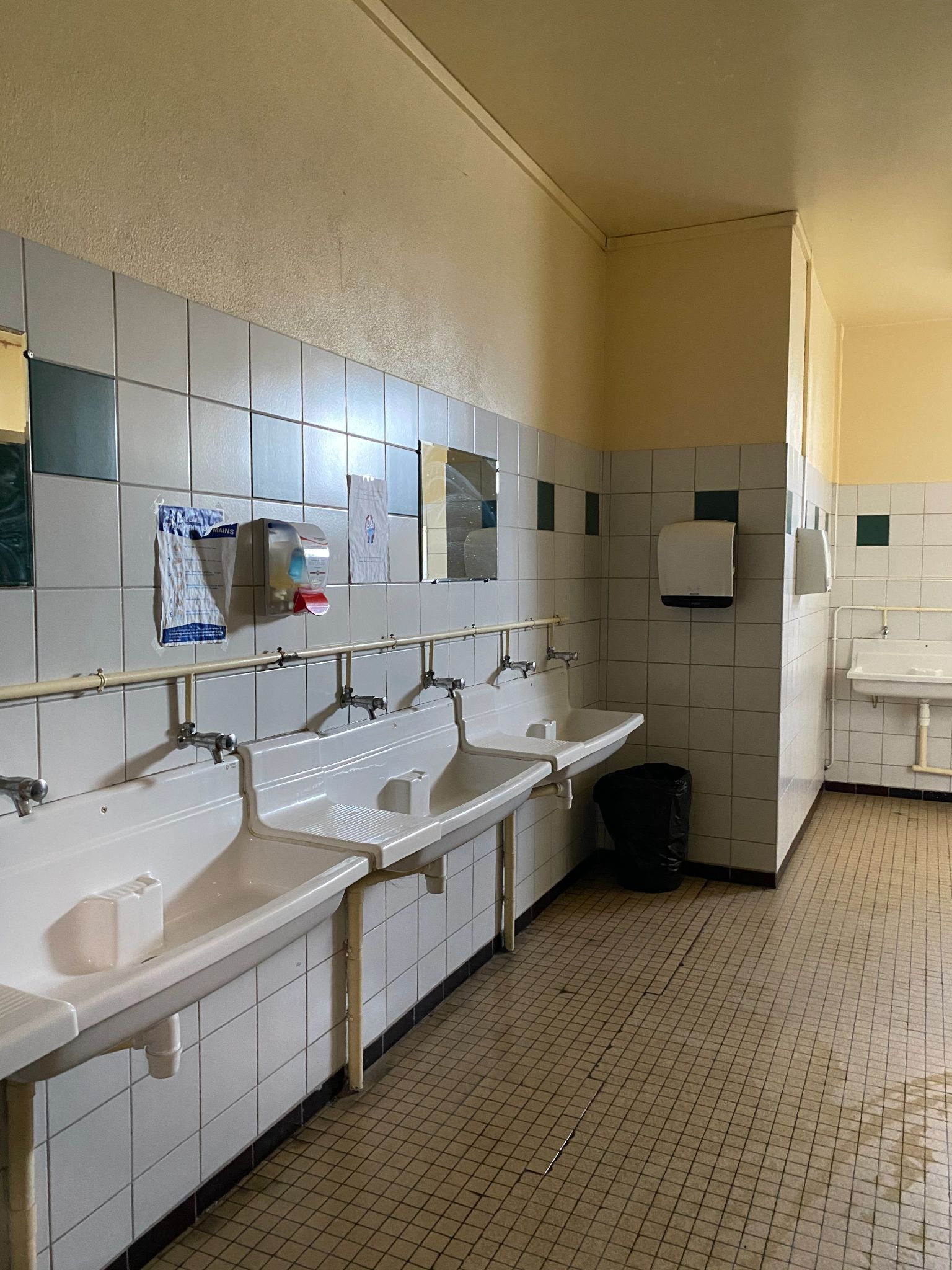 No more waste
Reduction of water flow in the toilets → less water waste
Cigarettes
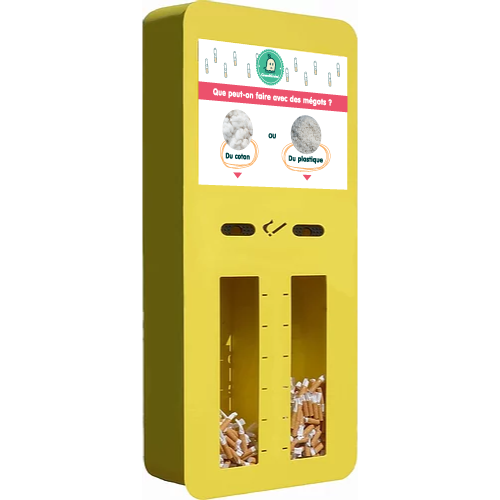 Recycling and recovery of butts by a specialised company
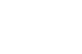 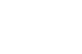 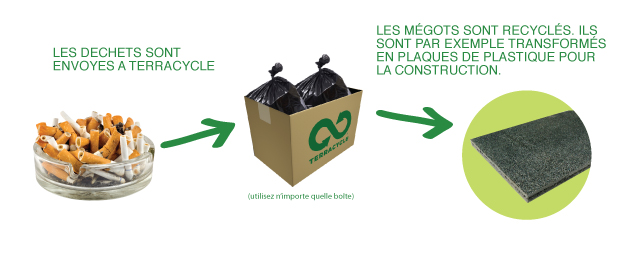 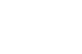 Learning thanks to the others and acting at our scale
Participation in conferences to discuss ecology in our establishments
Election of eco-delegates
Creation of the sustainable development club → implement concrete actions in the school
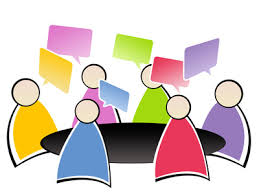 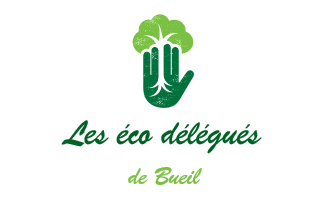 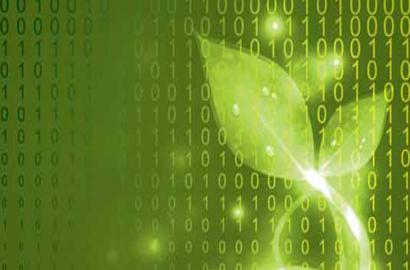 Reducing our digital footprint
Computers automatically turn off from 7 p.m. to 7:30 a.m.
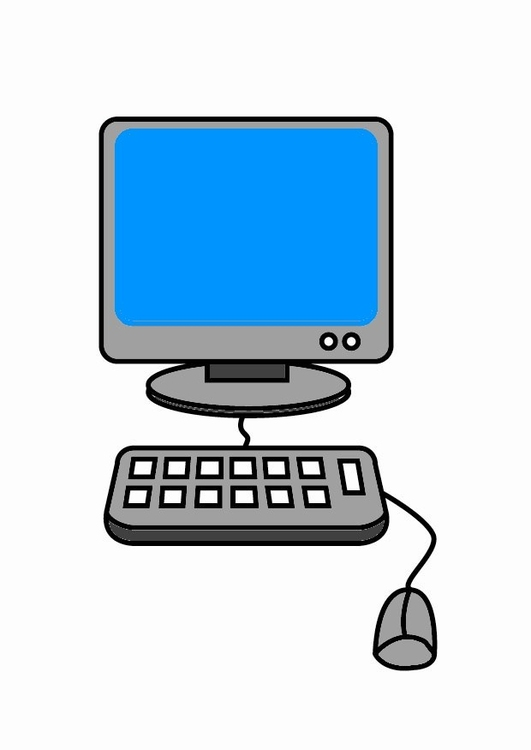 )

)
Paying attention to greener transports
train station = 10 min walk
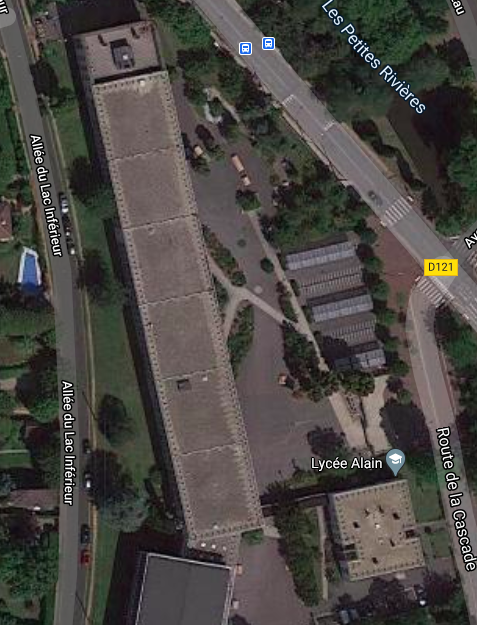 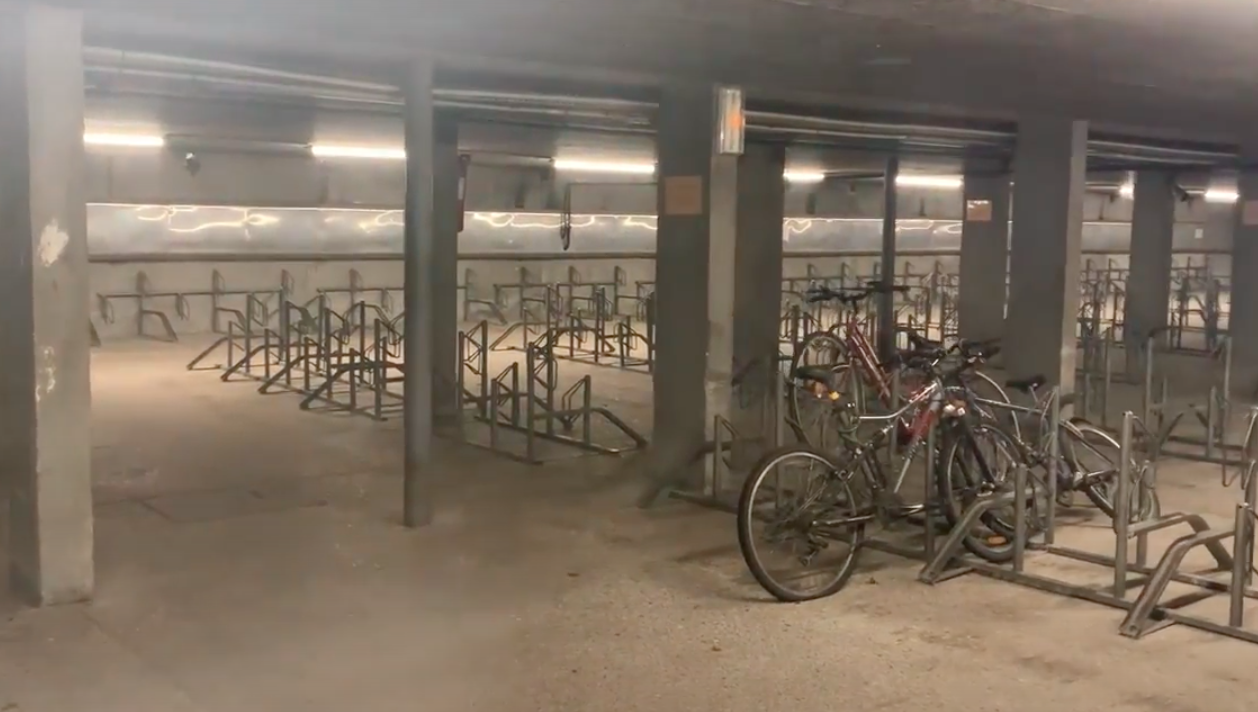 bus
Lycée Alain
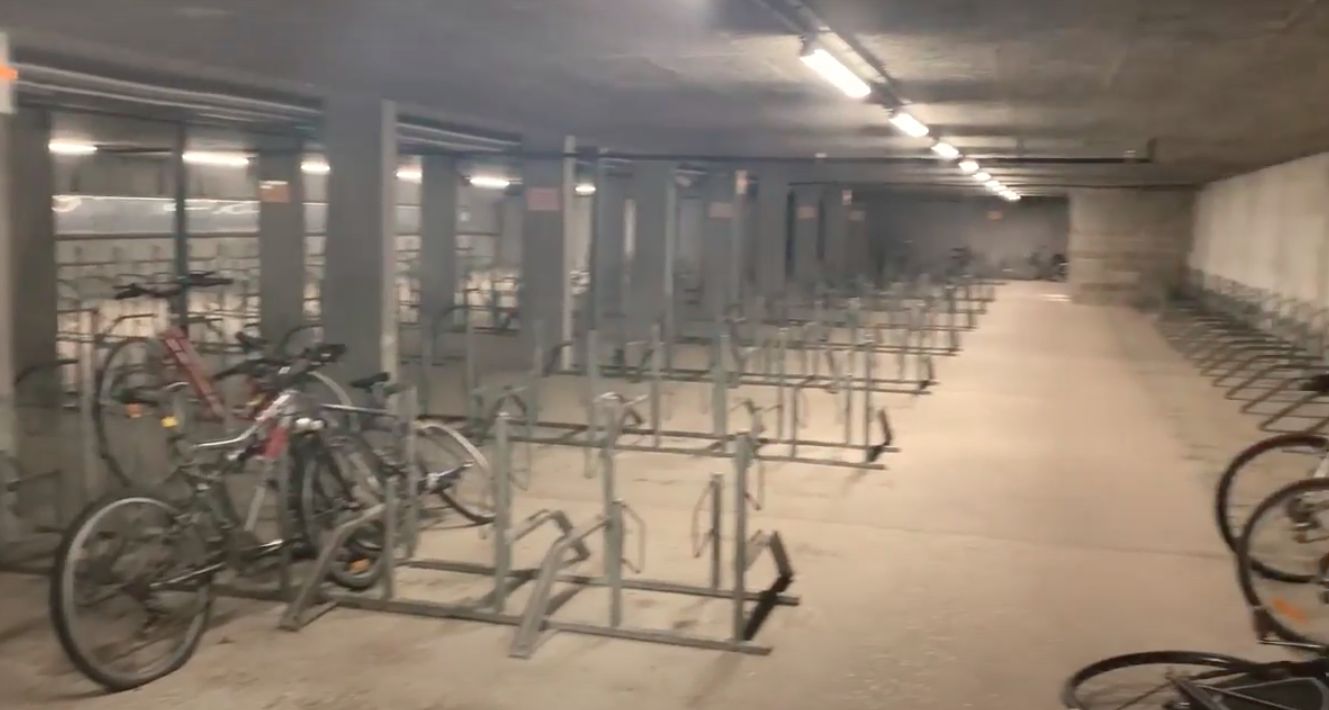 Covered bike rack, bike shelter
Thank you for your attention !